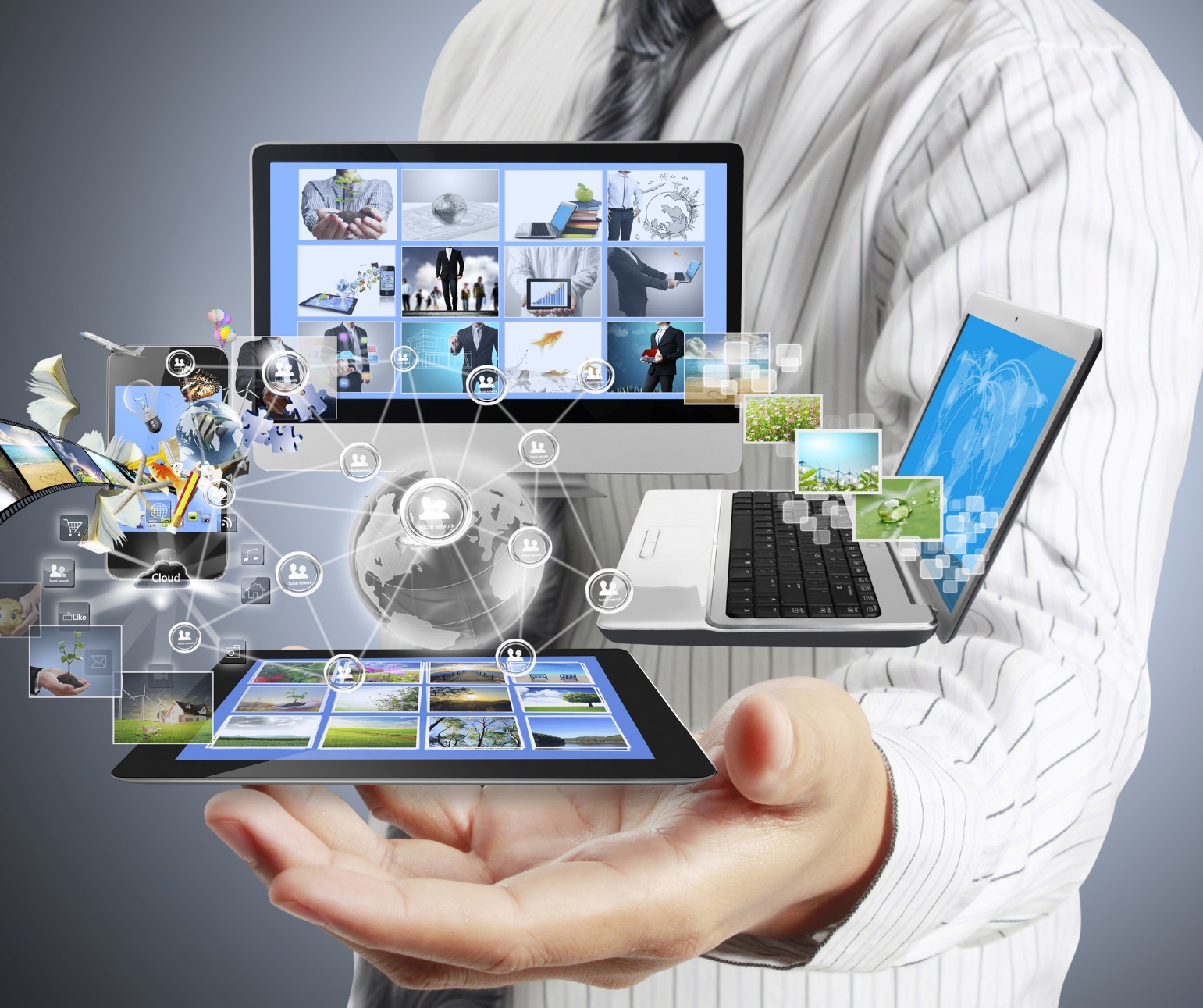 স্বাগতম
10/25/2019
1
শিক্ষক পরিচিতি
পাঠ পরিচিতি

তথ্য ও যোগাযোগ প্রযুক্তি
শ্রেণি: অষ্টম 
অধ্যায়: প্রথম
পাঠ: ৩
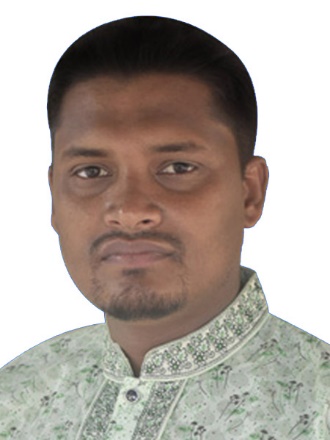 জি,এম, মাছুম বিল্লাহ
সহকারী শিক্ষক ( কম্পিউটার )
পাতাখালি ফাযিল ( ডিগ্রি ) মাদ্রাসা
মোবাঃ- ০১৯২৪৩৯৩৯১০
E-mail : billah.masum3939@gmail.com
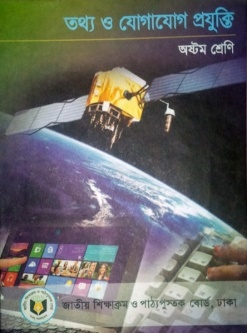 10/25/2019
2
ছবি দেখি…
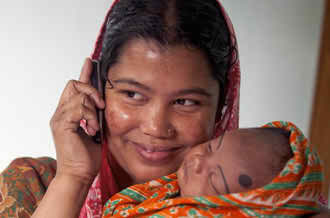 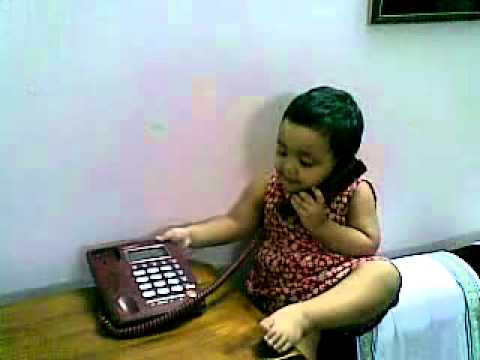 মহিলাটি কী করছে?
ছবিতে শিশুটি কি করছে?
আজকের আলোচ্য বিষয়…
যোগাযোগ
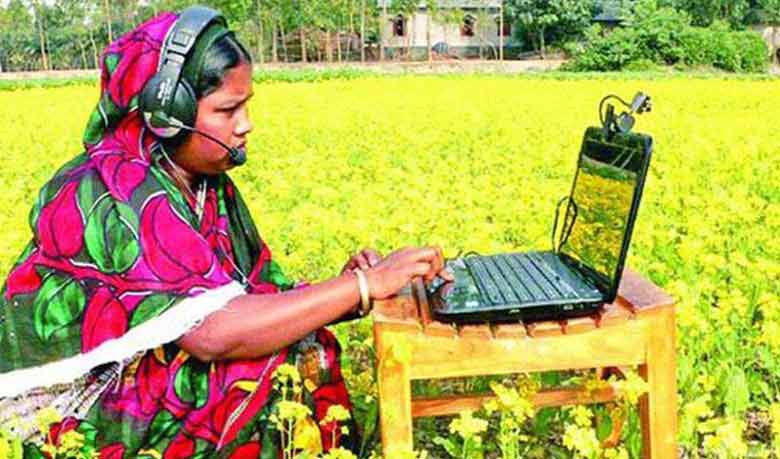 শিখনফল
এই পাঠ শেষে শিক্ষার্থীরা…
যোগাযোগের মাধ্যম হিসেবে আইসিটি-র ভূমিকা ব্যাখ্যা করতে পারবে। 
একমুখী যোগাযোগ বা ব্রডকাস্ট পদ্ধতি উদাহরণসহ ব্যাখ্যা করতে পারবে।
দ্বিমুখী যোগাযোগ পদ্ধতি উদাহরণসহ বর্ণনা করতে পারবে।
একই সাথে একমূখী ও দ্বিমুখী যোগাযোগের মাধ্যম হিসেবে আইসিটির সুবিধা বর্ণনা করতে পারবে।
10/25/2019
5
বাংলাদেশের মুক্তিযুদ্ধে আইসিটি-র ভূমিকা
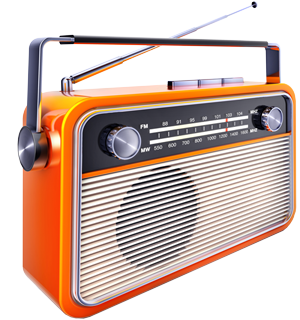 ১৯৭১ সালের ১৩ আগস্ট পঙ্কজ মল্লিক শুনেছিলেন, আঘাত হানার সংকেত
“আমি তোমায় যতো শুনিয়েছিলাম গান”
একক কাজ
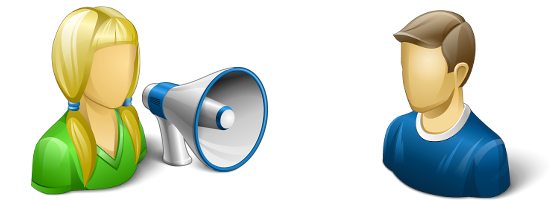 সেই গানটি কে, কত তারিখে গানটি রেডিওতে গেয়েছিল? এবং গানটির মূল প্রতিপাদ্য কী ছিল?
যোগাযোগ …
ইশারা
লিখা
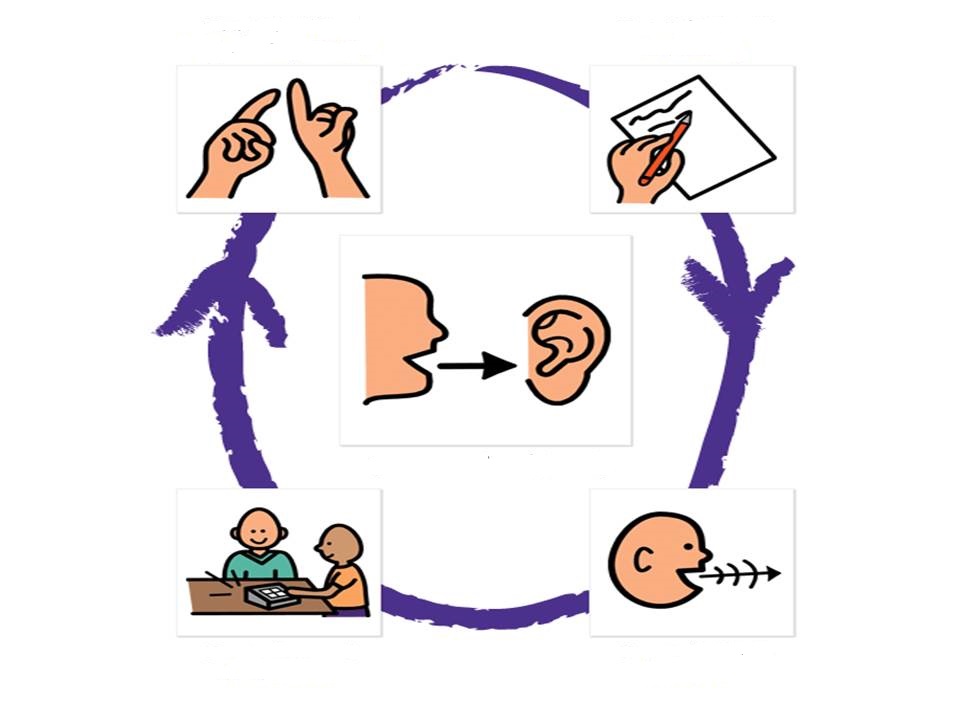 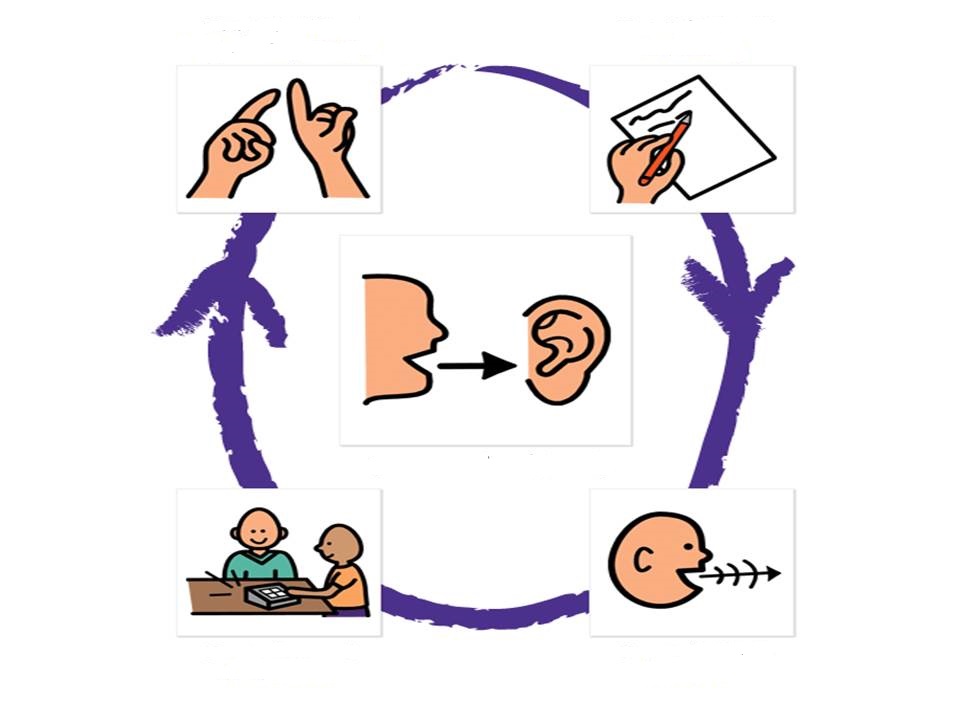 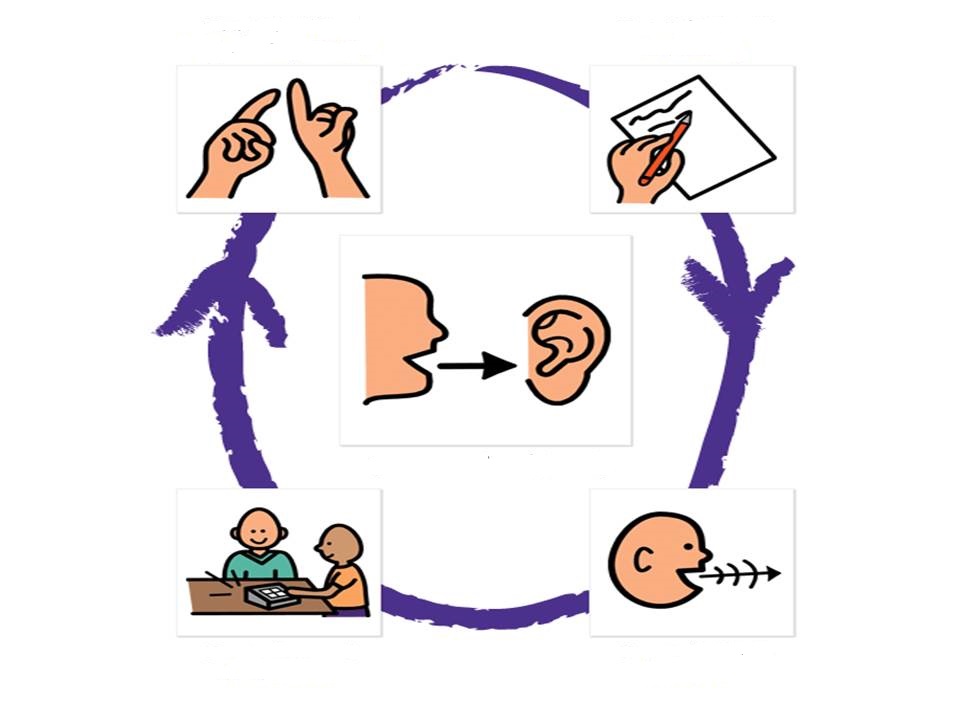 যোগাযোগ হলো
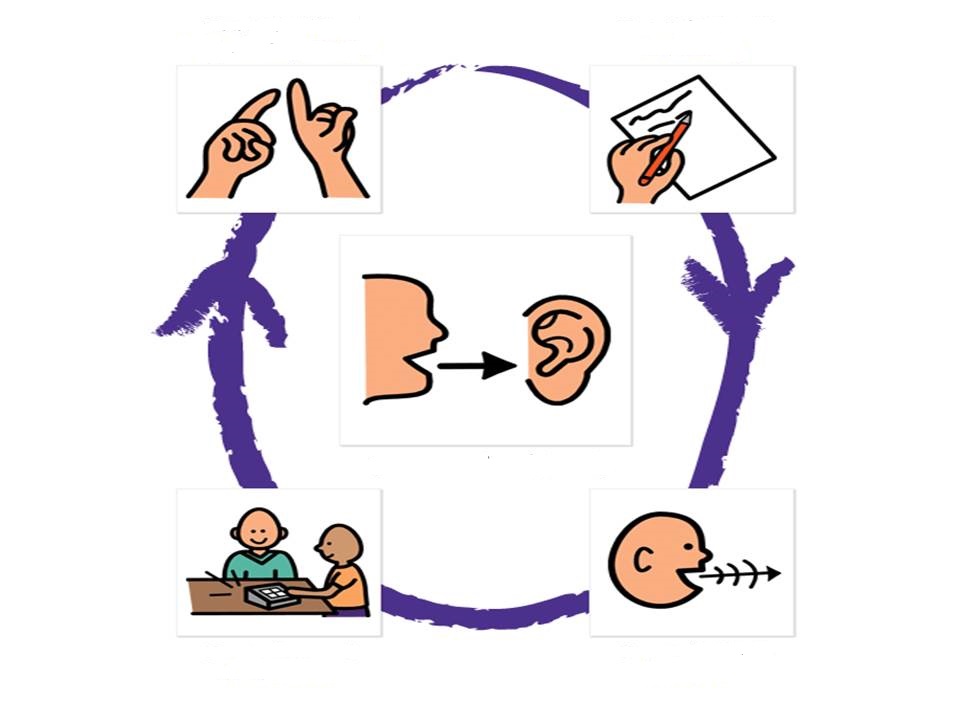 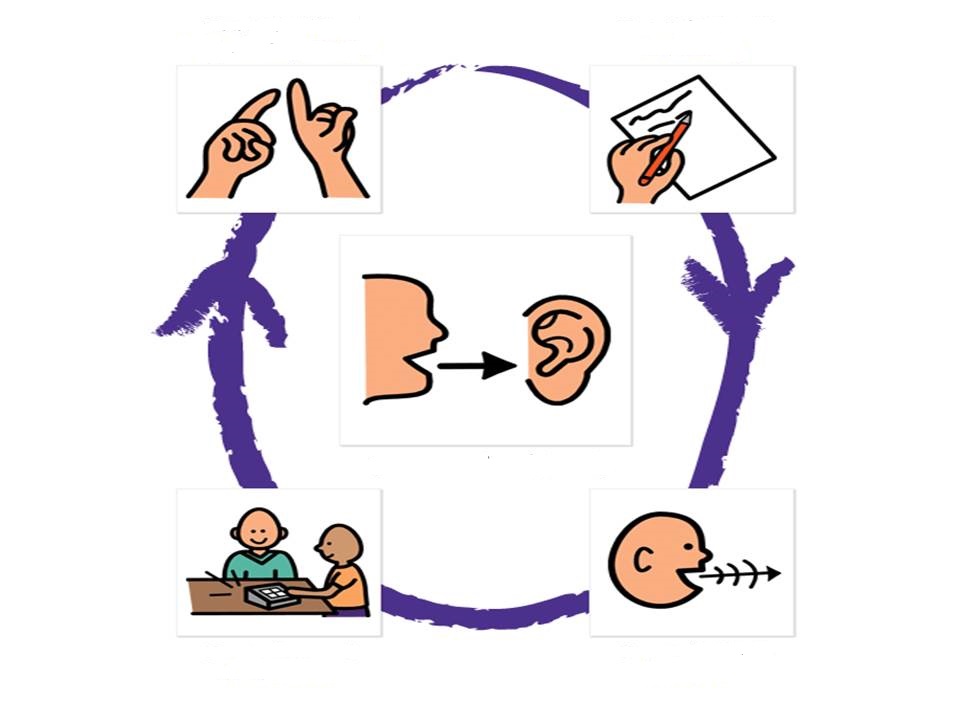 বলা
যন্ত্র
এর মাধ্যমে তথ্য আদান-প্রদান করা
জোড়ায় কাজ
প্রথমে শিক্ষার্থীরা জোড়ায় বিভক্ত হবে
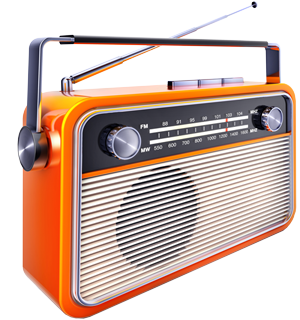 তোমার বিদ্যালয়ের বার্ষিক ক্রীড়া প্রতিযোগিতার সংবাদ প্রচারে একমুখী যোগাযোগের কোন কোন মধ্যমসমূহ ব্যবহার করতে পার?
দ্বিমুখী যোগাযোগ
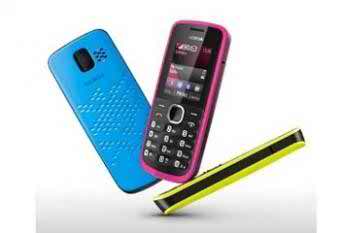 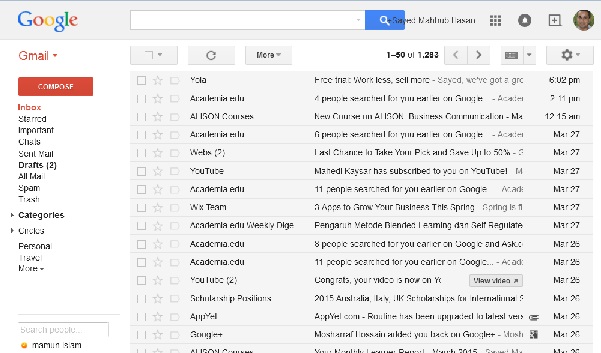 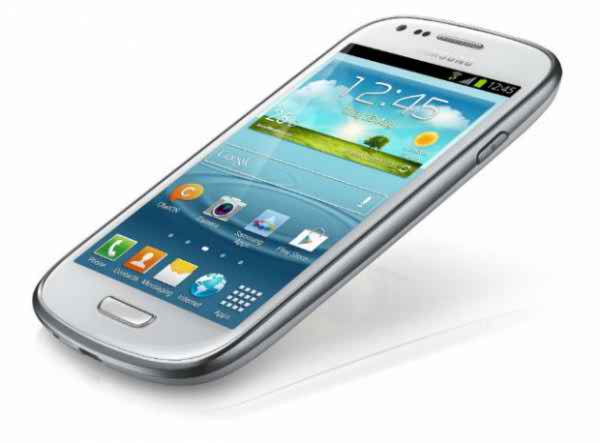 মোবাইল ফোন
ই-মেইল
একইসাথে একমূখী ও দ্বিমুখী যোগাযোগ
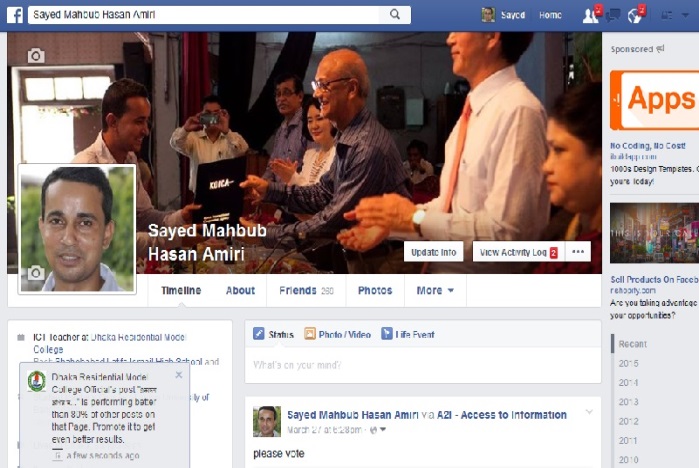 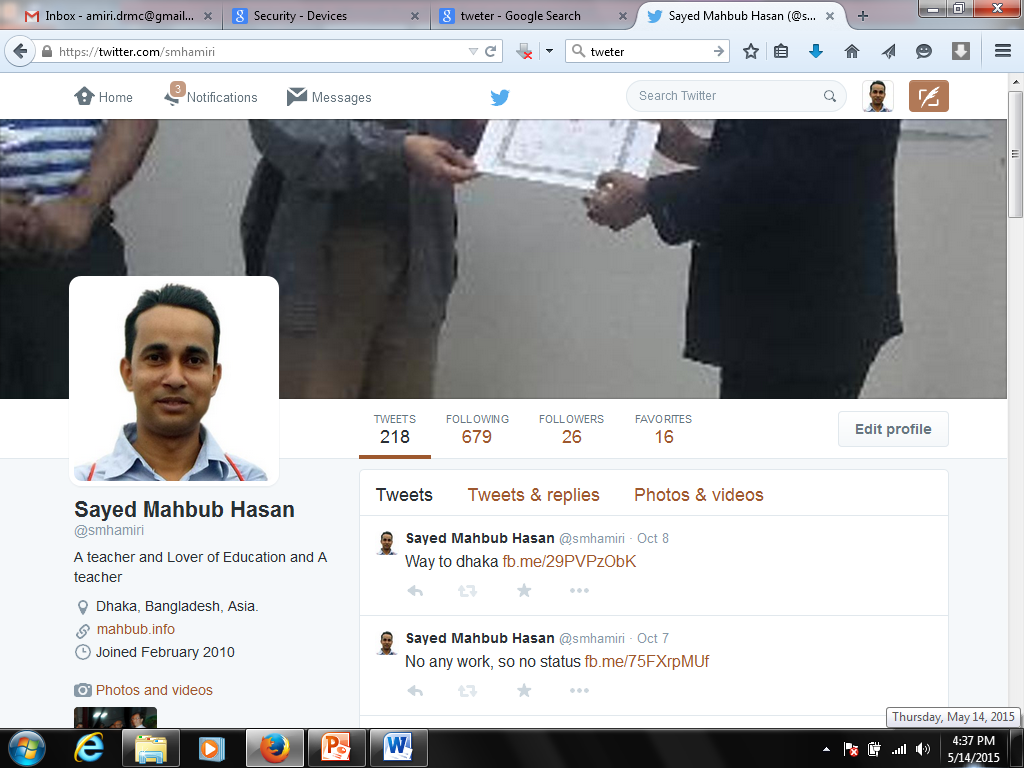 সামাজিক যোগাযোগ নেটওয়ার্ক
দলগত কাজ (বিতর্ক)
প্রথমে শিক্ষার্থীরা দু’টি দলে বিভক্ত হবে
বিপক্ষ দল
পক্ষ দল
বিতর্কের বিষয়:
সত্যিকারের খবরের কাগজ ও অনলাইন খবরের কাগজ অপেক্ষা উত্তম।
মূল্যায়ণ
তুমি কীভাবে যোগাযোগের প্রকারভেদ করবে?

তুমি কী কী দ্বিমুখী যোগাযোগ করে থাক? কীভাবে কর? উপস্থাপন কর।
বাড়ির কাজ
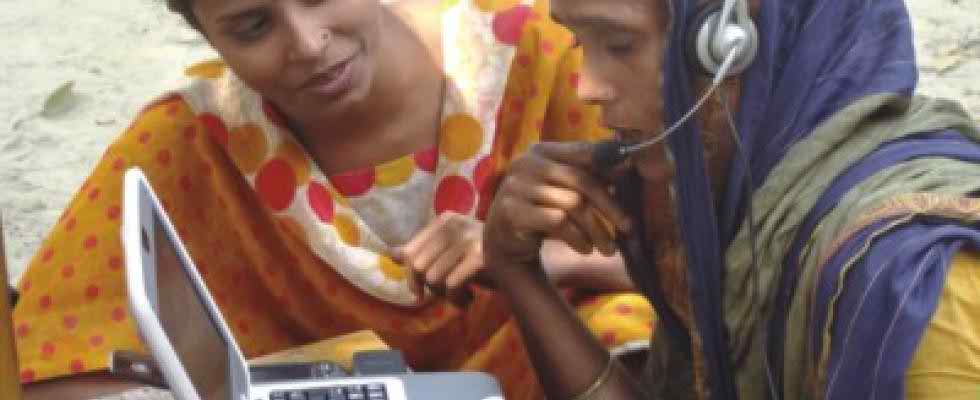 তোমার পরিবারের সদস্যরা যোগাযোগের জন্য কী কী আইসিটি ব্যবহার করে? কীভাবে করে? এরমধ্যে কোনগুলো একমুখী এবং কোনগুলো দ্বিমুখী যোগাযোগ?
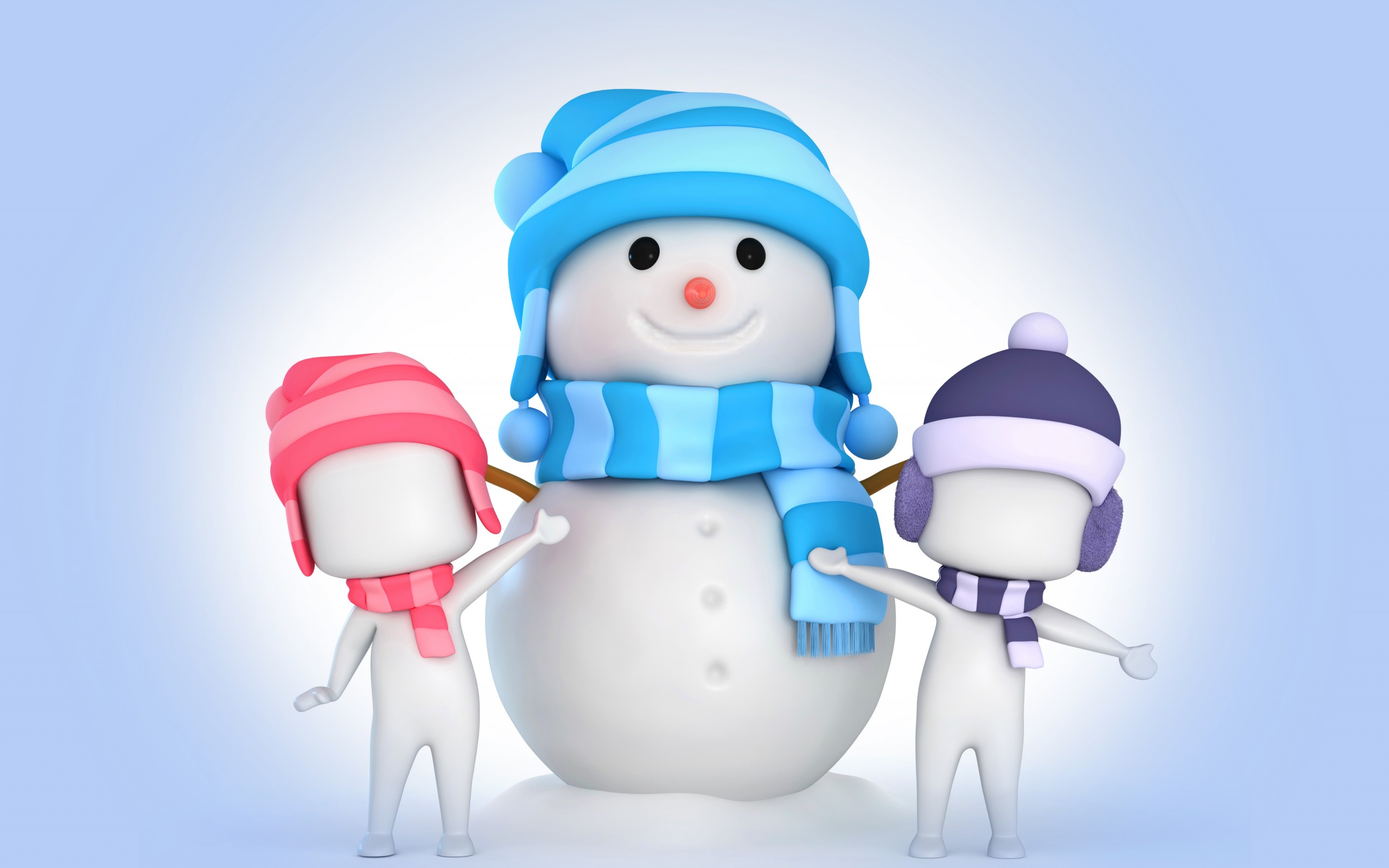 ধন্যবাদ